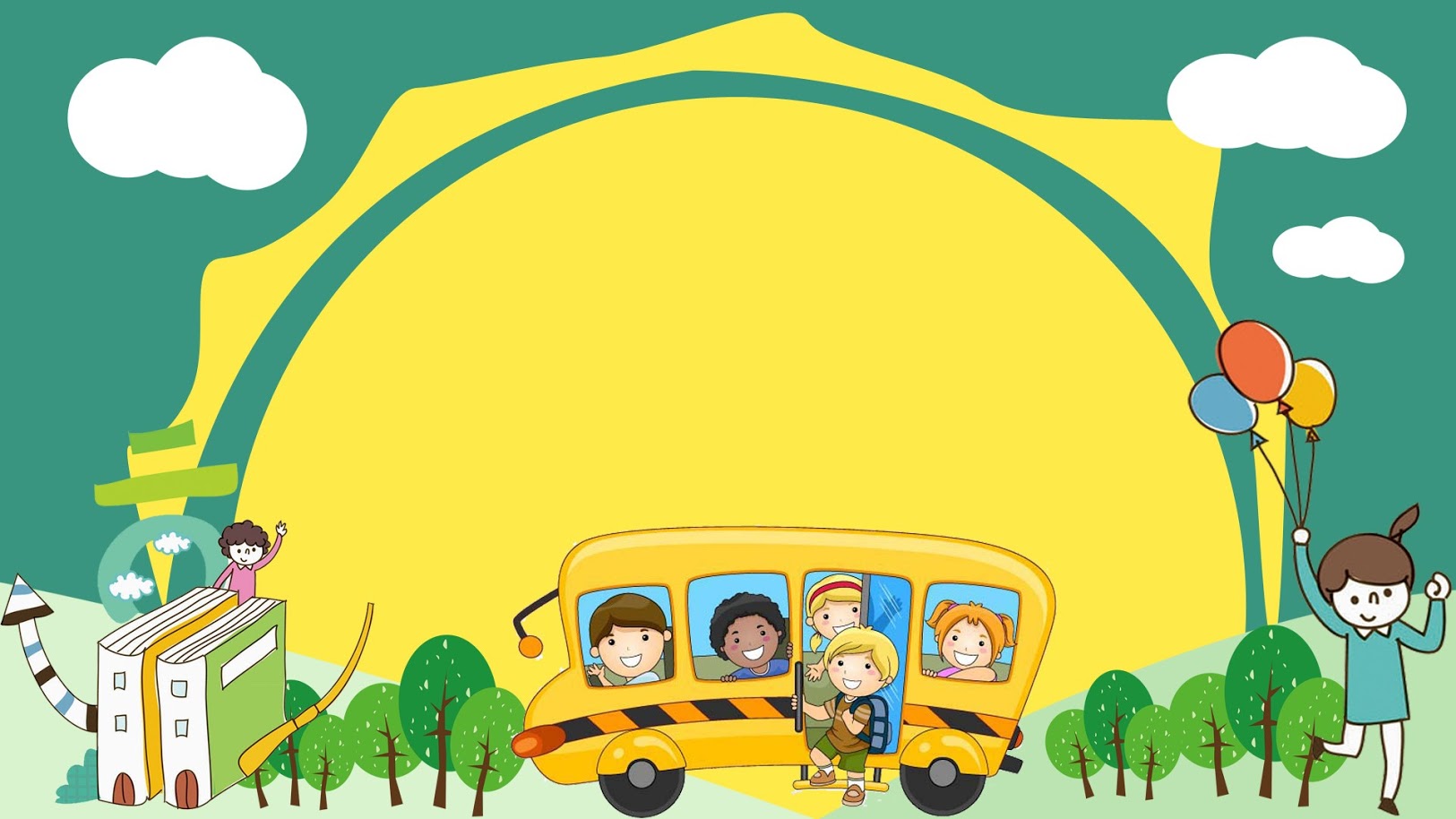 UBND QUẬN LONG BIÊN
TRƯỜNG MẦM NON GIANG BIÊN
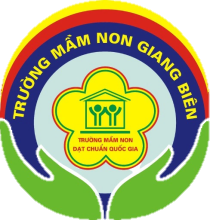 PHÁT TRIỂN NGÔN NGỮ
Đề tài: Thơ “ Cô giáo của con”
Lứa tuổi: 3 - 4 tuổi
Giáo viên: Đào Thị Lan
                   Nguyễn Thị Bích Phượng
Bài hát:
Cô và mẹ
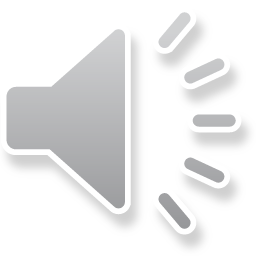 Bài thơ: Cô giáo của con
Tác giả: Hà Quang
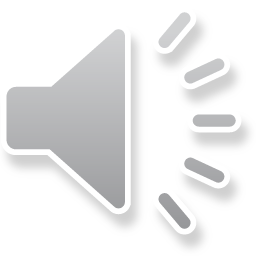 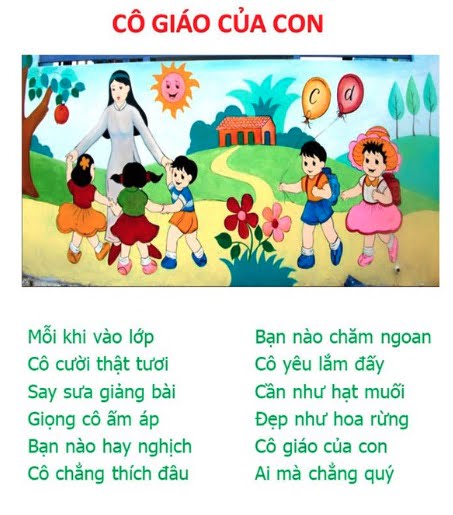 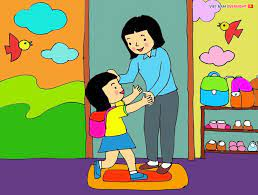 Khi đi trên đường bộ
Nhớ đi trên vỉa hè
Mỗi khi vào lớp
Cô cười thật tươi
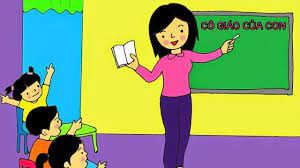 Say xưa giảng bài
Giọng cô ấm áp
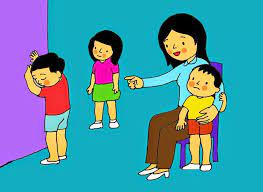 Bạn nào hay nghịch
Cô chẳng thích đâu
Bạn nào chăm ngoan
Cô yêu lắm đấy
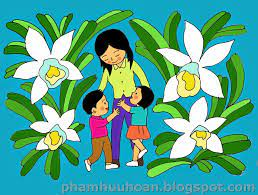 Cần như hạt muối
Đẹp như hoa rừng
Cô giáo của con
Ai mà chẳng thích
Đèn vàng con chuẩn bị
KẾT THÚC